Year 8 Motion Knowledge Organiser
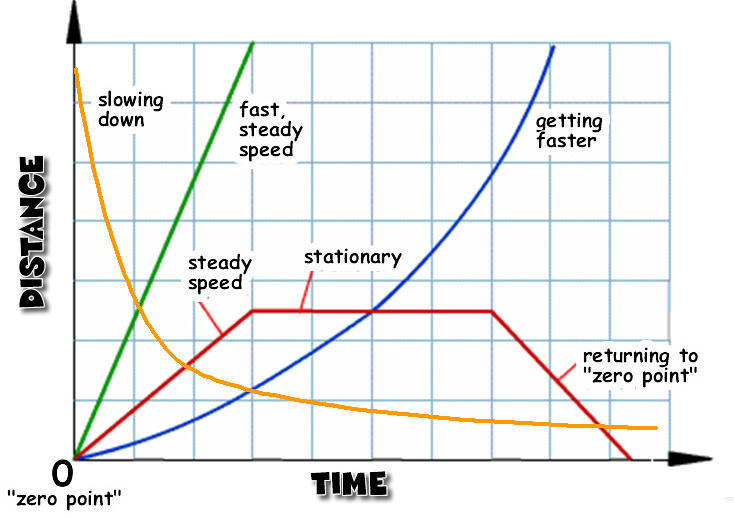 2
1
3
4
3
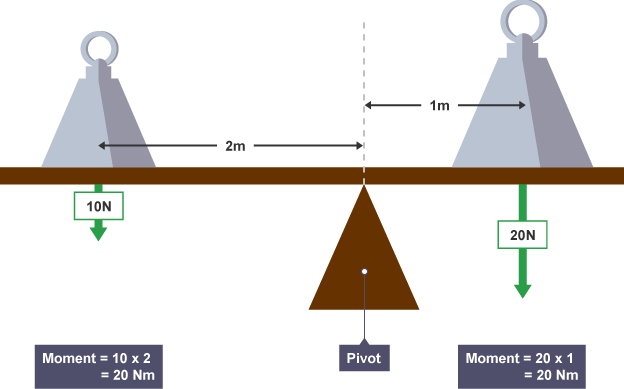 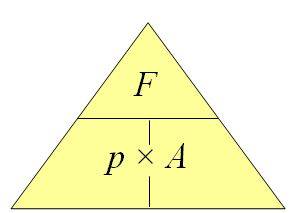 7. Moments:
Moments

1.To calculate a moment you need to know:
How much force is being applied (Newtons, N)
The distance from the pivot that the force is being applied (Meters, m)


2.The unit for moment is newton metre (Nm)

3.A small force over a large distance can generate the same moment as a large force over a small distance.
Moment = 10 x 2
                 = 20Nm
Moment = 20 x 1
                 = 20Nm
Pivot
Moment = force x distance
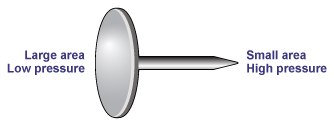